CHAPTER 3
security
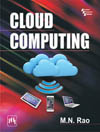 Topics :
Cloud Standards
Legal and Regulatory Issues
Cloud Security Challenges
Cloud Data Security
Network Security
Host Security
Database Management
Risk Tolerance in Cloud
1.Cloud standards
The standards assure that you can work and play well with the vendors.
Small companies show very much interest in open standards for cloud computing since it provides so many opportunities  for them.
The main purpose of security standards is to ensure a secure environment which  provide security and privacy of secret information in the cloud.
The following protocols which are not exclusively specific for cloud security and needed merit coverage too	
		1.SAML
		2.OAUTH
		3.OPENID
		4.SSL/TLS
SAML
SAML stands for security assertion markup language which is basically built on a number of already existing standards like HTTP,SOAP and XML.
SAML depends on HTTP as its communication protocol.
SAML mainly specifies three components namely protocols, assertions and binding.
A SAML protocol can be said as a simple request response protocol.
SAML
Most of the SAML transactions are defined in XML standard form 
   <saml:Assertion A….>
   <Authentication >
   …..
   </Authentication>
   <Attribute>
   …..
   </Attribute>
   <Authorization>
   …….
   </Authorization>
   </saml:Assertion A >
SAML
SAML works with several protocols like File Transfer Protocol(FTP),Simple Mail Transfer Protocol(SMTP),Hypertext Transfer Protocol(HTTP) and also supports Electronic  business XML(ebxml) BizTalk,SOAP 
Assertions are the statements which are referred by the service providers to make access control decisions
SAML Assertions are transferred  from identity providers to service providers
SAML
There exist three types of assertions namely:
		1.authentication assertion 
		2.attribute assertion
		3.authorization assertion
Authentication assertion : is for validating the identity of the user.
Attribute assertion : consists of specific information regarding the user.
Authorization assertion: mainly identifies what a particular user is authorized to do.
SAML
A SAML binding defines how saml responses and requests are mapped to standard messaging protocols.
The main concept of the SAML is that it helps in passing security information between secure web domains through assertions.
SAML protocol describes only what is transmitted. 
It is that the binding defines how the information is transmitted.
OAuth (Open Authentication):
OAuth is an open authentication protocol, which allows applications to obtain user’s data in a protected way.
It’s a simple open standard for secure API authentication. OAuth is a way for publishing and interacting with secured data. 
The main advantage for users in this is that they are completely in control of what the applications can do or what cannot do and also they need not share their passwords with any third party applications like Facebook, Twitter.
Continue…
It is necessary to understand that privacy and security are not guaranteed by this protocol. OAuth itself offers no privacy at all but based on other protocols like SSL to implement that.
OAuth is Token-based Authentication i.e, logged-in user has a unique token which is used to access data from the site.
Continue…
OAuth offers the following major improvements when compared to traditional models like basic auth:
OAuth includes working with abstract access tokens which does not share any of the user’s passwords.
Users can observe the tokens which are active meaning which applications are able to access their data on the provider site.
The tokens that are issued from a provider site can be revoked at any given time giving more control to the user.
OpenID
An OpenID provides you the flexibility to use an already existing identity to login to several websites, without creating new passwords.
An OpenID provides you the flexibility to use an already existing identity to login to several websites, without creating new passwords. 
With OpenID, the password and account registration will be given only to the identity provider and the task of validating the identity to the participating websites will be taken care by the provider.
Continue..
Users can create accounts with their choice of OpenID identity providers and are able to use those created accounts as the basis for login on to any website that accepts OpenID authentication. 
It is a single-sign-on (SSO) procedure of access control. With this, the users can login once and gain access to resources across various participating systems.
Continue..
OpenID is decentralized. Only standard HTTP requests and responses are used by OpenID authentication.
The only thing that is needed is that the user should have an authenticated account at any OpenID provider like Google, my OpenID or LiveJournal.
After the verification of the OpenID identifier, OpenID authentication is confirmed successful, and the user is considered to login into any relying party website.
Continue…
OpenID will not provide its own authentication methods, infact if an identity provider uses strong authentication, it may be used for secured transactions.
The OpenID works as follows: A user visits a website which displays an OpenID log-in form that contains only one field for the OpenID identifier.
The user has to type the previously registered  “OpenID identifier”.
SSL/TLS
SSL stands for Secure Sockets Layer and TLS stands for Transport Layer Security. 
Both are cryptographically secure protocols which are designed to provide data integrity and security for communications over TCP/IP.
Transport Layer Security (TLS) is the successor to the Secure Sockets Layer (SSL). 
TLS offers endpoint authentication and data confidentiality with the help of cryptography.
Whenever client and server applications communicate across a network, TLS protocol gives assurance that no other third party may tamper or eavesdrop with any message.
Continue…
TLS is application protocol independent. The difference between TLS and SSL is that TLS uses HMAC (Hashing for Message Authentication Code) algorithm over SSL Message Authentication Code (MAC) algorithm. 
TLS protocol includes mainly two layers:
TLS Record Protocol: This protocol offers connection security with the help of symmetric data encryption and assures that the connection is reliable.
TLS Handshake Protocol: It provides both the server and client to authenticate each other and negotiate regarding encryption algorithm and cryptographic keys before the selected application protocol starts transmitting or receiving any data.
Continue…
TLS is performed in the following phases
The client and server negotiate on an appropriate algorithm.
A key is exchanged using public-key encryption and authentication based on certification.
A symmetric cipher is used during data exchange
1.2. Standards for Application Developers
Programming standards are very much important to programmers for different types of reasons.
 Programming standards allow the developers to understand new code more easily and quickly and also helps in improving the readability of the software.
In general, it is stated that 80% of the lifetime cost of a software goes to maintenance.
Continue…
The following are the application standards which are commonly used in browsers for the purpose of transferring and protecting data.
Browsers (Ajax)
Ajax is Asynchronous JavaScript and XML which uses different existing technologies together including HTML or XHTML, JavaScript, XSLT, XML, Cascading Style Sheets, Document Object Model and XMLHttpRequest object for creating interactive web applications.
Continue…
The main purpose of Ajax is to improve the web page’s interactivity, usability and speed. 
It is a web browser technology, which is independent of web server software. 
XMLHttpRequest object and JavaScript  provide a way for exchanging data asynchronously between the server and browser to prevent full page loads.
With Ajax, web applications can send or retrieve data from a  server asynchronously without interfering with the behaviour and display of the existing browser page.
Continue…
The following points describe the purpose of each technology that have been used in Ajax.
For presentation purpose the technologies HTML or XHTML and CSS are used.
The Document Object Model (DOM) is used for dynamic display and interaction with the content.
For the purpose of exchanging the data XML is used and for its manipulation XSLT is used.
The XMLHttpRequest object is used for asynchronous communication.
To work out all technologies together JavaScript is used.
Continue…
The famous web applications which use Ajax are Google Suggest, Google Maps, Yahoo Maps, and Gmail. 
In traditional web application, there exist multiple customers waiting for server response.
In standard web applications, the interaction between the server and the customer will be in a synchronous way meaning that one happens after the other.
Continue…
In the case of Ajax, web browser consists of Ajax engine which renders the web application and handles the requests that the customer made to the web server.
The main important thing to note here is an Ajax engine handles the requests, the engine itself holds almost all information while supporting the interaction with the application and the user to happen asynchronously without any interaction with the server.
Continue…
The browsers which support AJAX are Mozilla Firefox 1.0 and above, Konqueror, Netscape version 7.1 and above, opera 7.6 and above, Microsoft internet explorer 5 and above and apple safari 1.2 and above.
While writing the application, it is necessary to take care of the browsers which don’t support AJAX i.e browser do not support creation of XMLHttpRequest object which is a Javascript object.
Data (XML, JSON)
XML is an Extensible Markup Language which is a specification developed by the W3C.
Its main purpose is to carry data, but not to display data.
It was mainly designed to transport and store data having focus on what data is. It is human and machine readable and offers you to choose your own XML tags.
Various XML- based protocols are there to represent data structures for the purpose of data interchange.
Continue…
XML with other standards leads to the possibility of defining the document content separately from its formatting. 
The advantage here is that it gives the chance to reuse that content in any other applications or for any other presentation environments. 
 XML offers a standard syntax which can be used to share information over different kinds of computers, different organizations, different applications without any need to convert from one to another.
Continue..
XML documents include a variety of rules and naming conventions. 
It is necessary to take care regarding the names of XML elements so that they represent about the meaning of data in the mark-up itself.
JavaScript Object Notation (JSON)
JSON stands for JavaScript Object Notation which is a lightweight data-interchange format. 
It is a language independent and easy for humans to understand. 
It is built on two structures namely a collection of names/values or both.
Which are based on an object, dictionary, record, struct, keyed list, hash table or associative array in various languages and ordered list of values.
Continue…
Which contains a vector, list, array or sequence in most languages. 
It is sometimes used for transmitting structured data through a network connection in a process known as serialization.
It is basically considered as a language independent data format. 
It is often used in Ajax where it works as an alternative to XML format. 
Using JSON is simple when compared to XML.
LAMP
LAMP is derived from Linux, Apache, MySql and PHP (Python or Perl).
The combination of all these technologies is mainly used to define a web server infrastructure or to create a programming environment for developing software.
LAMP is having the capability to serve tens of thousands of requests simultaneously.
The LAMP combination became very popular due to its open source nature, the wide distribution of its components and low cost.
Continue…
The LAMP can be sometimes used in combination with any free and open-source software packages like RRDtool for diagrams, Snort, an intrusion prevention system (IPS) and intrusion detection system (IDS), netsniff-ng for security testing and hardening.
1.3.Standards for Messaging.
A message is a piece of information that is transferred from one place to another place.
Simple Message Transfer Protocol (SMTP):
It is a standard network protocol for transferring messages to an email server over internet.
It was first defined by RFC 821 in 1982 and the modifications happened over the years and finally updated in 2008 with extended SMTP additions by RFC 5321.
Continue…
Earlier email messages were sent with the help of File Transfer Protocol(FTP) but now this SMTP is in use today for messaging. 
The FTP protocol is for transmitting files but not messages thereby it does not provide any source for receivers to recognize the sender or for the sender to designate an intended receiver.
It is the duty of the administrator to open or print when some message is showed up on FTP server.
Continue…
So SMTP was designed in which the sender and receiver information can be transmitted with the message.
Most email systems which send mail through internet use SMTP to transfer messages from one server to other server and the messages that are retrieved with an email client may use either POP or IMAP. 
Since SMTP is used to transfer messages from a mail client to a server, it is necessary to specify both the IMAP or POP server and the SMTP server while configuring your email application.
Continue…
The major strengths of SMTP are simplicity and reliability.
Most of the servers in these days are using the updated version of SMTP i.e Extended Simple Message Transfer protocol (ESMTP) which supports transmission of multimedia through email.
Post Office Protocol (POP)
It is a light weight protocol which provides a server to store messages till a client connects and requests those messages.
Whenever the client connects, POP servers start downloading the messages and then delete all those downloaded messages from the server thereby creating space to store more messages.
This protocol is defined by RFC 1939 and generally functions on TCP port 110.
Continue…
The two versions of POP are POP2 which has been used in the mid-80’s and required SMTP to send messages and the other version POP3 which may be used with or without SMTP.
POP treats the mailbox as a single store without the concept of folders.
Internet Messaging Access Protocol (IMAP)
It is a protocol for retrieving e-mail and storage. 
Once the messages in mail are downloaded with POP, those are get automatically deleted from the server after the download process has completed. 
So POP users need to store their messages locally, if those are important and useful.
The problem occurs here in this POP is that when users move from one system to another system or if they use mobile networking because their messages did not move wherever they go.
Continue…
So Internet Messaging Access Protocol is created to overcome these problems which allow messages to store on the server, but allows viewing and manipulation through the browser as if they were stored locally.
2. LEGAL AND REGULATORY ISSUES
The legal and regulatory issues will vary and the new laws will come into existence which can change the responsibilities of users and providers.
The cloud model which may be a community, hybrid or a public employed by cloud computing includes the presence of third party namely the cloud provider. 
The two things to be considered here are how laws are applicable to different parties under various situations and also for different kinds of information management situations.
Continue…
Whatever computing model you choose to use, it is necessary to consider the legal issues that surround the data which you may gather, store and process.
If the cloud customer operates in Canada, EU or United States, then he/she was subjected to numerous regulatory requirements which may involve Safe Harbor and Control Objectives for information and related Technology.
Continue…
If the cloud customer operates in Canada, EU or United States, then he/she was subjected to numerous regulatory requirements which may involve Safe Harbor and Control Objectives for information and related Technology.
Some companies will store the health-related data regarding individual employees, where the company must comply with Health Insurance Portability and Accountability Act (HIPPA) even if they don’t work in that market.
Continue..
The following laws are for the United States and the European Economic Union (EEU), but similar laws will sometimes in effect to other countries:
Third Parties:
It is your responsibility to check out that all the legal requirements which are applied to your organization must be implied to the provider as well if you are going to use the cloud infrastructure sourced from that provider.
Continue…
Since the usage of cloud infrastructure becomes popular, there is a chance of illegal data access by third party.
Even if you perform encryption with the data, the third party may get access to keys by any means and thereby getting access to the data. 
The risks may increase since it may involve a number of third parties like the cloud provider, cloud support, and management teams etc.
Continue…
The organization must evaluate its particular needs and requirements before beginning to work with a cloud provider.
It is necessary to define the scope of the services you are expecting with any regulations or compliance issues which are to be satisfied. 
Before going to negotiate a contract, it is in demand to make sure that that the provider agreed and understand your requirements.
Continue…
At the end of the contract, either full term or abnormal termination situations are to be considered carefully since the data may be at most risk during this time. 
The factors such as bankruptcy, breach of contract by one party, cloud provider ceasing activities are the causes of abnormal termination.
During this type of critical situations, it is better to replace a vendor instead of spending time with the previous provider.
Continue…
It is required to check whether all the data is removed and cleansed on the rejected provider’s systems based upon its confidentiality. 
The cloud provider may show less interest in removing your data since the contract is terminated.
If you have clearly defined the required tasks to do at the termination time in the original contract, then you can assure that data is deleted as per your requirement according to legal basis.
Continue…
If you wish to transfer the services from one provider to another provider during the contract or at the time of contract termination, you have to clearly define the legal issues at the beginning of the contract.
It is required to move the data securely between providers. 
It is up to your wish to move the data directly to the new provider or you can transfer the data back to your organization and then again transfer the data to the new provider.
The data should be securely transferred irrespective of the method you use while it is in transit.
Data Privacy
The data privacy is an important need in every area. Every company must have a legal obligation to assure that the privacy of their clients and employees is protected.
In the area of cloud computing, the third party operates and manages your infrastructure, thereby there is a chance of data insecurity.
If your company is gathering and storing data in the cloud, that must be subjected to legal issues of one or more regulations (either GLBA or HIPAA) and then it is required to assure that the cloud provider secures the data in a proper way.
Continue….
The data gathered in the cloud and as well as in your company must be used only for the purpose for what it is collected. 
The data will be stored somewhere whether you post some information on Facebook or business links on LinkedIn etc.,. 
Since businesses are moving towards the use of cloud providers, the data location is an important issue due to its privacy or legal requirements.
Continue…
Global companies required to assure that whatever services they deploy on cloud are used with respective to laws and regulations which are in place for third parties, foreign subsidiaries or employees whoever may wish to use it.
U.S law will be marked differently when compared to some other countries, so the laws that are subjected to the employees must act based upon their location.
The data protection laws regarding EU member states and also other countries are very complex and includes some specific requirements.
Continue…
The personal data transfer outside these countries must be handled in a proper way. 
The EU needs that the controller of the data or the collector of the data should inform individuals that the data is to be transferred and processed in a country which is outside the EU.
The end processor and the data controller need to maintain the contract which is approved by the Data Protection Authority before the beginning of this task.
Continue…
This involves different levels of complexity based on the country which is going to process the data.
Whatever the cloud provider you use it is essential to check out whether your jurisdiction includes enough security measures in place, i.e. 
primary and backup locations and also intermediate locations, and the provider will detect any unauthorized data access.
Continue…
While working with third party sever may be a cloud provider or any, it is quite essential to check out whether the security of data meets all legal and regulatory requirements.
The provider must also agree with the laws related to a particular country where the server is located.
Proper care should be taken if the server resides in another country other than your location, because you need to go through that particular country jurisdiction to get back the data and you will experience totally a different access rules to what you generally use.
Continue…
The other important thing that needs to be discussed here is disaster recovery.
The two possible issues which are to be considered regarding this issue are either data center may undergo inoperable state or the provider may quit from business.
The causes of the first issue are power or cooling failures and also sometimes software errors. In the case of second issue, getting back the data and dislocating your cloud applications to any other provider are the basic tasks to be done.
Continue…
Proper plan should be carefully prepared before moving to the cloud and that must be revised on a regular basis since the market and the circumstances may vary rapidly.
The security of your application may get breached when it is in the cloud. 
Through the provider’s systems or by any other means, you need to get the notice regarding the breach.
It is safe to have a clear vision on disclosure policy of the cloud provider and how fast they will disclose that to your notice.
3.  CLOUD SECURITY CHALLENGES
The cloud security challenges are broadly classified into three categories.
User Authentication: which restricts data access.
Data protection: protecting the data in rest and also in transit.
Disaster and data breach: includes contingency planning.
User authentication:
Only authorized persons are allowed to access the data which rests in the cloud. 
To make sure about the integrity of user authentication, the companies are required to verify data access logs and audit trails to confirm that only the authenticated users are accessing the data. 
All these access logs and audit trails are also need to be protected for company needs  and also for legal purposes. 
It’s the customer's responsibility to make sure that the cloud provider is following all the necessary security measures to secure the customer’s data.
Data protection:
Cloud computing involves placing data in the control of third party, so protecting the data to be considered in two aspects i.e. Data at rest and in transit.
Data must be encrypted every time with clearly defined roles regarding the management of encryption keys.
Contingency planning:
The companies are required to know the way the data is being secured and also the measures the cloud service provider is implementing to assure the integrity and availability of the data. 
Companies should also maintain contingency plans to implement if their cloud service provider fails.
4.  CLOUD DATA SECURITY
Security should be provided to the data at all levels while using cloud computing.
In today’s world, security is provided by different means like authentication, authorization, establishing security to data in transit and at rest, accounting procedures, locking down networks, and hardening OS, application software and middleware.
Continue…
The different aspects of data security are explained as follows:
Data-in-transit
The data that is going to be transmitted can be encrypted to provide security when it in transit.
 It is quite essential to choose a protocol which provides confidentiality as well as integrity.
Continue…
Protocols like Hypertext Transfer Protocol Secure [HTTPS], FTP over SSL [FTPS] and Secure Copy Program [SCP] can be used for secured transmission of data through internet. 
Using non-secured protocols and  encryption algorithms which use symmetric streaming ciphers  can provide confidentiality, but may not assure the integrity of the data.
Continue…
Data-at-rest
The data in storage whether it is on a server, employee’s computer or on off-site tape backup can be referred as data-at-rest. 
The process of securing data either in the cloud or outside the cloud is similar. 
Data at rest in a cloud is preferably not encrypted because it may avoid searching or indexing of that particular data. 
The data either processed or stored for use by a cloud based application will combine with any other user’s data, thereby unauthorized access may still possible by any means.
Continue…
Data in transit must be encrypted to provide security, but data at rest might also be encrypted provided for simply storage purpose.
The data must be stored in an unencrypted way, if the data in the cloud is to be processed by any application, since any application can process the data which is in unencrypted form only.
Continue…
Data lineage
Whether the data in the cloud is in encrypted form or not, it is often required to have information regarding the location of data with respective to time within the cloud. 
This term describes what happens to data when it passes through different stages.
The main use of data lineage as said by business experts is to protect data and reducing risk.
Continue…
Gathering huge amount of data, enterprises are exposed to legal or business liabilities. 
These may relate to possible security violations and exposure of confidential data.
The data lineage techniques will support data managers in best way of handling data and prevents some of the liabilities related with not knowing the location of the data at a given stage.
Continue…
Data reminisce
It is the residual data which remained on a storage device like hard drive or floppy disk, after the task of deleting or erasing data. 
The causes of this residue may be the data being left by normal deletion or due to the physical properties of the storage medium. 
Due to this, there may be a chance of unintentional disclosure of sensitive information, storage media might be in to an uncontrolled environment.
Continue…
The risk of this data reminisce  in the area of cloud is that the enterprise data may be accidentally revealed to an unauthorized party regardless of the cloud service you preferred to use.
When the data is deleted from the hard drive, it is not typically deleted from it rather the operating system removes the particular entry related to the location of that data from its directory or database.
Continue…
This indicates that data which is deleted will still remain on the hard drive, till that location is again used by the operating system for storing new data. Sometimes this overwritten data may not completely gone.
There exist three methods which help in destroying data reminisce and making sure that deleted data in not possible to retrieve by any means.
Clearing method is a process of overwriting in the location of deleted data with some strings.
Continue…
The second method purging cannot give chance of accessing the residue data or using any recovery software to find it on the disk. 
In this a device is used which degausses the physical media, thereby affecting the magnetic field on the disk. 
The third method destruction involves physical destruction of hard disk.
5. NETWORK SECURITY
The three areas in which the network architecture is prominent to cloud computing are data center network, data center interconnect network and public internet. 
The network which interconnects the infrastructure resources like servers, storage devices, etc., within a cloud is called as data center network.
The network which connects multiple data centers in any type of cloud to support cloud services is known as data center interconnect network. Lastly the public internet connect end users to the public cloud data center.
continue…
The network which connects multiple data centers in any type of cloud to support cloud services is known as data center interconnect network. Lastly the public internet connect end users to the public cloud data center.
In cloud computing, since applications are deployed in shared network it is necessary to use the security techniques like port filtering, VLANS to segment and protect different layers of an application deployment architecture and also isolating customers from each other.
Continue…
The following are some of the approaches to network security:
Security domains should be used to group virtual machines together and thereby controlling the access to the domain with the help of cloud provider’s port filtering capabilities.
Traffic should be controlled using cloud provider’s port-based filtering or utilize more Stateful packet filtering by interposing content switches or firewall appliances where appropriate.
Continue...
Network security risks related to cloud are mobile device attacks, enterprise perimeter evaporation, increased risk of hacking and intrusion.
Amazon’s EC2 offers security groups which define firewall that determines what traffic can able to reach virtual servers in a particular group.
Continue…
Even though you may understand that the security groups are virtual network segments secured by a firewall, but they most definitely not because of the following reasons
Servers belonging to the same security group cannot be able to communicate each other at all.
Two servers existing in two different EC2 availability zones may operate in the same security group.
The server can relate to more than one security group.
6 . HOST SECURITY
Host security mainly explains how the server is setup to react to the following things
How it will respond to attacks 
To prevent attacks
To minimize the effect of a successful attack on the whole system
Continue…
SaaS and PaaS Host Security
Cloud service providers will not risk to share the information regarding their host operating systems, host platforms, and the processes which are in place to protect the hosts, because hackers can make use of that information which may lead to insecurity of the cloud.
It is the responsibility of the Cloud Service Provider (CSP) to secure the hosts in the cases of SaaS(Workday.com, Salesforce.com etc,.) and PaaS ( Salesforce.com’s Force.com, Google App Engine etc,) cloud services.
Continue…
To get guarantee from the cloud service provider regarding the security of the hosts, it is your task to ask the vendor to share the information under NDA (non-disclosure agreement) or you can demand that the cloud service provider share the information through controls assessment framework (SysTrust or ISO 27002). 
The cloud service providers make use of virtualization platforms like VMware hypervisors and Xen in their host platform architecture, since virtualization enhances the host hardware utilization among all other benefits.
Continue…
You need to understand the provider’s way of using virtualization and its process in protecting the virtualization layer. 
The SaaS and PaaS platforms hide the host OS from end users through the host abstraction layer.
The main difference between the SaaS and PaaS platforms is regarding the accessibility of the host abstraction layer.
In SaaS, this abstraction layer is accessible to the developers and CSP’s staff.
Continue…
In other way it can also be said as, the host abstraction layer is not accessible to users in the case of SaaS. 
In the case of PaaS, the users will be given indirect access to this layer with the help of PaaS API (application programming interface). 
As a user, you still have the risk to manage the information that has been hosted in the cloud. It is your task to know about the way the CSP provides security to host.
Continue...
IaaS Host Security
In this the users are mainly responsible to protect the hosts, which is not in the case of SaaS and PaaS.
Almost all the IaaS services that have been available today use virtualization at the host layer. 
IaaS host security is classified as Virtual server security and virtualization software security.
Virtual server security (customer guest OS)
Users are given complete access to virtual servers. 
So the users are having the whole responsibility to protect the guest VM.
The public IaaS like Amazon’s EC2 (Elastic Compute Cloud) provides a web services API to accomplish some management functions like replication, provisioning and decommissioning of virtual servers on this platform.
Continue…
When these functions are orchestrated, it may lead to the elasticity of resources either to increase or decrease in line according to workload demand. 
The process to govern the virtual servers should be automated with proper procedures, otherwise the life cycle of virtual servers may leads to complexity.
The cloud service provider recommends the users to use port 22 (SSH or Secure Shell) to manage virtual server instances.
Continue…
The following are some of the threats related to host security in public IaaS
Attacking systems which are not that much protected by host firewalls.
Stealing keys which may be used to manage hosts (for example SSH private keys)
Hijacking accounts which are not secured.
Virtualization software security
Virtualization at host level is carried out by using OS-level virtualization, hardware-based virtualization or paravirtualization.
Cloud service providers will manage this layer and users are not permitted to access this layer in public IaaS.
OS-level virtualization or hardware-based virtualization enables the hardware resources sharing over multiple guest VMs by not getting interfered with each other, thereby you can run multiple OSs and applications on a single system at the same time.
Continue…
Cloud service providers should establish the necessary security controls, along with restricting logical and physical access to the hypervisor and any other kinds of employed virtualization layers. 
It is the duty of the IaaS customers to understand the technology and all the security process controls employed by cloud service providers (CSP) to secure the hypervisor.
Continue…
So this will assist you to figure out the compliance and any existing gaps with reference to host security standard, regulatory compliances and policies.
In actual scenario the cloud service providers (CSPs) lack transparency regarding this accept and you might have no other option but to keep trust on Cloud service providers to offer an isolated and secured virtualized guest operating systems.
7 . DATABASE MANAGEMENT
A cloud database management system abbreviated as CDBMS is a distributed database which provides computing as a service but not a product.
The difficult part in managing a cloud exists in the way the persistent data is managed.
The cloud presents a new challenge for the old problem of database backup, since the database server existing in the cloud is less reliable when compared to physical infrastructure.
Continue...
Whenever a database server fails, there are different possibilities that the files that made the database state get corrupted.
In some cases the cause of the disaster may depend on the database engine you are currently using. 
It is very easy to recover the server from a failure in a virtualized environment when compared to the physical environment.
You can simply replace with a new instance from database machine image, place the old block storage device.
Continue…
It is preferred to opt for block storage devices for database storage, since they offer flexible database backup strategies and best performance.
  Clustering:
Multiple database servers will work together as a single logical database server in a clustered database environment.
The procedure of this will differ from one database engine to other. The transaction that has been committed to the cluster helps in recovering the node from failure and maintains data consistency.
Continue…
The database clients will never face any problem and does not know if some node gets failure and continues operating
The database clustering is very complex and expensive.
It is quite essential to maintain skilled database administrator (DBA), if you are going to deploy a clustered database environment.
The clustered database vendor charges you for the expensive licenses to make use of the clustering capabilities existing in the DBMS (database management system).
Continue…
Replication
It is an alternative option to clustering. 
The replication-based database infrastructure contains a main server known as database master. 
The client applications perform write transactions to the database master. 
The transactions which become successful are then reflected to database slaves.
Continue…
The advantages of replication over clustering are 
It is very easy to implement.
It does not need an excessive number of servers or any costly licenses.
Replication is not that much reliable as clustering.
For example, if a database master got fail  immediately after a committed transaction and before the slave receives it, in these cases the database slave may miss the data.
Continue…
The database slave will be usually far behind the master, when the master is under the control of heavy load. 
In the case of replicated database environment, when the master fails, the clients who are using that particular failed master for write transactions will not work out till the master is recovered.
In the case of clustered database environment, the clients never notice about the node failure in a cluster and perform operating continuously.
Continue…
Database clustering in the cloud:
Some cluster architectures are there exclusively for performance, but not for availability. In those types of architectures also, there is a chance of single points of failure. The more the complexity of clustering, the more the points of failure.
The clusters which exist for high availability may work slow when processing individual write transactions, in fact they are able to handle much better loads when compared to standalone databases.
The dynamic assignment of IP address within a cloud may lead to new challenges in the areas of configuring clusters and in failover rules.
Continue…
Database replication in the cloud:
In this a single database server known as database master replicates the data to one or more copies called as database slaves. 
In other words, just because a transaction successfully commits on the master does not represent that it was successfully replicated to any slaves.
8 . RISK TOLERANCE IN CLOUD
Every organization's risk tolerance is not same as other.
Some of the variables  which may show impact on risk tolerance include the kind of information that is being transmitted or stored in the cloud, not only the organization, but also its business partners and the security measures considered by the cloud providers.
Continue…
There exist some differences in the measures that the cloud providers preferred to protect data they process or stored in the cloud. 
Authentication and authorization are the basic security considerations in protecting information not only when it is in transit, but also when it is at rest.
The major risks in the area of cloud computing are primarily regarding security and privacy.
Continue…
Assessing the Risk:
The following questions you need to ask before examining the risk analysis.
Threat impact: how much severe that threat could be?
Threat categorization: what might take place to your information assets?
Thread frequency: how frequently that might occur?
Uncertainty factor: how sure are you responding to the above three issues.
Continue…
The main issue regarding risk is uncertainty which is expressed in terms of probability.  
It is required here to decide what to do about it that is either countermeasures or risk mitigation. 
After analysing and addressing the risks, you may pose the following questions 
Mitigation: what are the steps to be taken to reduce the risk?
Mitigation cost or benefit: whether the mitigation is cost effective or not?
Mitigation cost: what does it incur?
Continue…
Information Assets and Risk:
When transferring your information assets to the cloud, you required to be satisfied in the process of classifying the classes of information versus particular bits of information in individual files or databases.
Here too the problem may exist with the way of categorizing your information. This will work out to some extent if your computing systems implement information labelling, but they generally do not.
Continue…
The information labelling in computer systems is dependent on real world processes of individuals with the intention to know and the clearance for information. 
With the security triad (confidentiality, integrity and availability), the following questions that surround the information assets with the lines of what will be the consequence if the information asset is modified by an external entity, if the information asset was exposed, if the information asset was manipulated, if the information asset became unavailable.
Continue…
Privacy and Confidentiality Concerns:
You may process, store or transmit the data which is subjected to regulatory and compliance requirements.
In these situations, your choice of cloud deployment hooks on an understanding whether the provider is fully compliant, else one may risk in violating privacy, legal or regulatory issues. This obligation generally falls on the customer or the user.
Continue…
The implications to preserve the security of information are prominent when it comes to business and national security information. 
As a customer of cloud with legal obligations, your way of handling privacy information should not be different whether you use cloud-based or traditional.
You should not store sensitive data on a server which is lack of adequate controls and need not select a cloud supplier without verifying whether it meets the standards in securing the data at different stages i.e. At rest, while processing, and in transmission.
RECAPITULATION
The main purpose of Security standards is to ensure a secure environment which provides security and privacy of secret information in the cloud.
Programming standards allow the developers to understand new code more easily and quickly and also helps in improving the readability of the software.
A message is a piece of information which has been transferred from one place to another place.
Continue…
The legal and regulatory issues will vary and many new laws will come into existence which can change the responsibilities of users and providers. 
The cloud security challenges are classified into three categories namely User Authentication, Data protection, Disaster and data breach.
Cloud data security mainly focuses on protecting the data at various stages when using cloud.
Continue…
Network security risks related to cloud are mobile device attacks, enterprise perimeter evaporation, increased risk of hacking and intrusion.
Regarding host security, it is the responsibility of the Cloud Service Provider (CSP) to secure the hosts in the cases of SaaS(Workday.com, Salesforce.com etc,.) and PaaS ( Salesforce.com’s Force.com, Google App Engine etc,) cloud services.
Continue…
As a user, you still have the risk to manage the information that has been hosted in the cloud.
It is your task to know about the way the CSP provides security to host. 
A cloud database management system is a distributed database which provides computing as a service but not a product.
The database clustering is very complex and expensive.
Continue…
Replication is not that much reliable as clustering.
 The major risks in the area of cloud computing are primarily regarding security and privacy. 
Every organization's risk tolerance is not same.
BIBILIOGRAPHY
Anthony T.Velte, Toby J.Velte, Robert Elsenpeter, Cloud Computing A practical Approach, Mc Graw Hill. 
George Reese, Cloud Application Architectures- Building Applications and Infrastructure in the Cloud, O’Reilly.
Vic (J.R.) Winkler, Securing the Cloud: Cloud Computer Security Techniques and Tactics.
Marvin Waschke, Cloud Standards: Agreements That Hold Together Clouds.
Continue…
John W. Rittinghouse, James F. Ransome, Cloud Computing Implementation, Management, and Security, CRC Press.
Richard Hill, Laurie Hirsch, Peter Lake, Siavash Moshiri, Guide to Cloud Computing: Principles and Practice, Springer.
Ronald L. Krutz, Russell Dean Vines, Cloud Security: A Comprehensive Guide to Secure Cloud Computing, John Wiley & Sons, 2010.
Bhavani Thuraisingham, Developing and Securing the Cloud, CRC Press, 2013.
Paul Hopkin, Risk Management, Kogan Page Publishers, 2013.
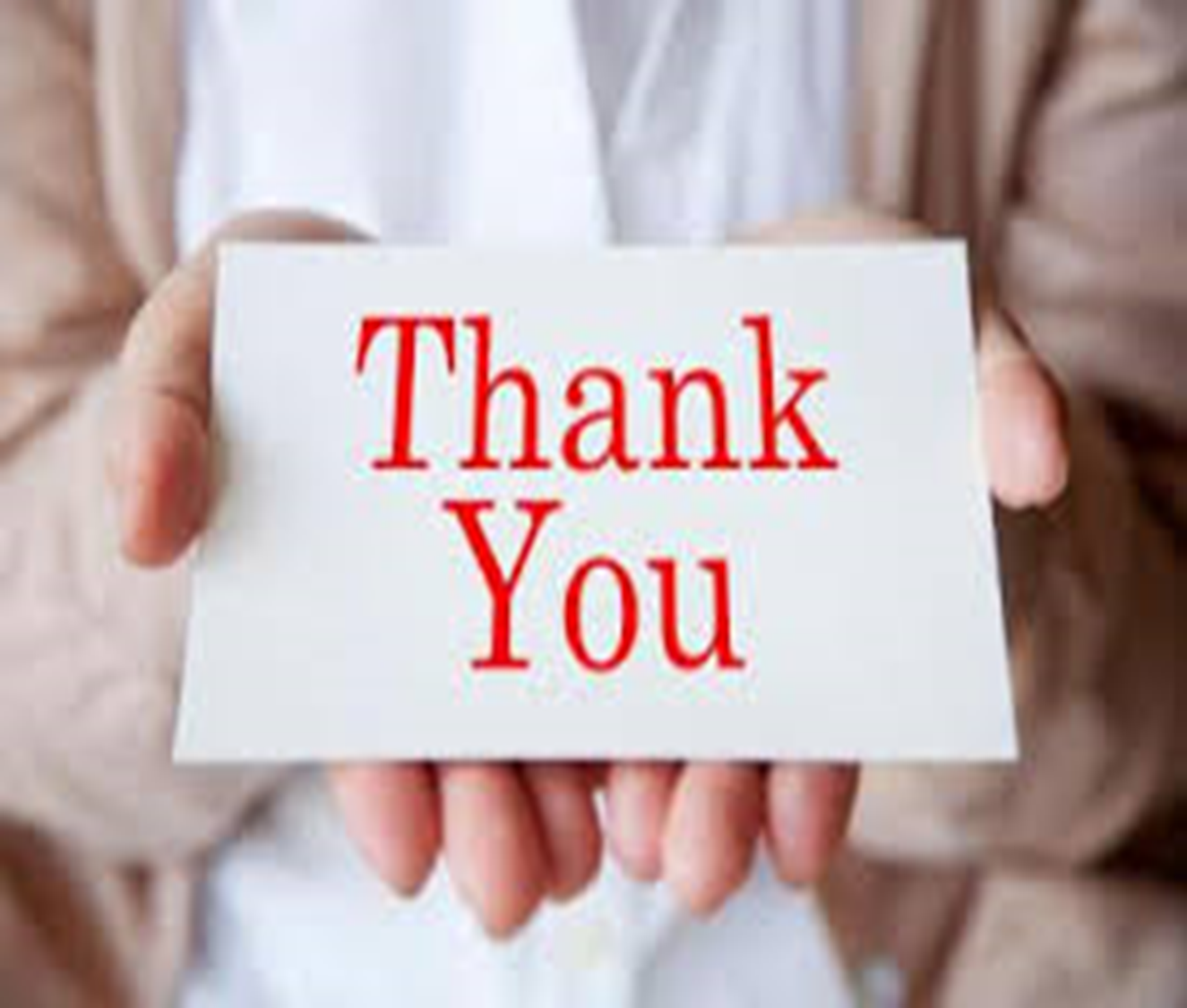